Portadas de
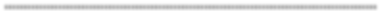 Historias destacadas
Nombre:	…………….
Autora:
…………….